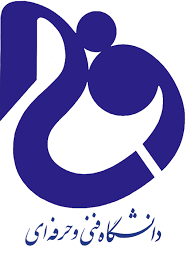 دانشگاه فنی و حرفه‌ای آموزشکده فنی و حرفه ای پسران شیروان
درس بررسی سیستمهای قدرت 2
علیرضا دامن خورشید
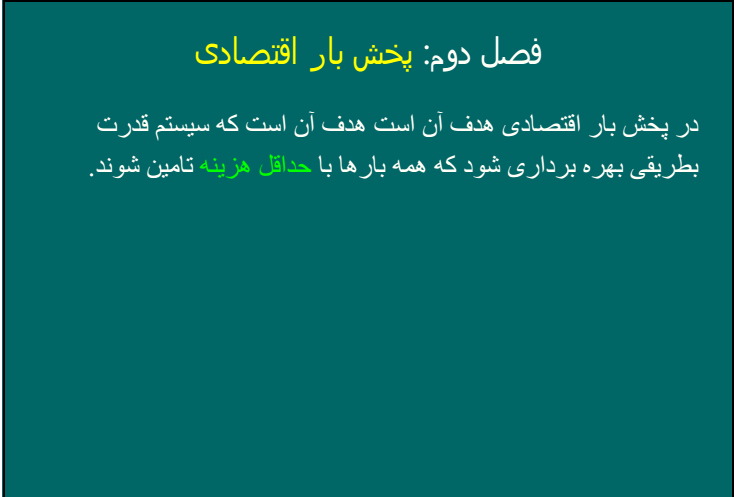 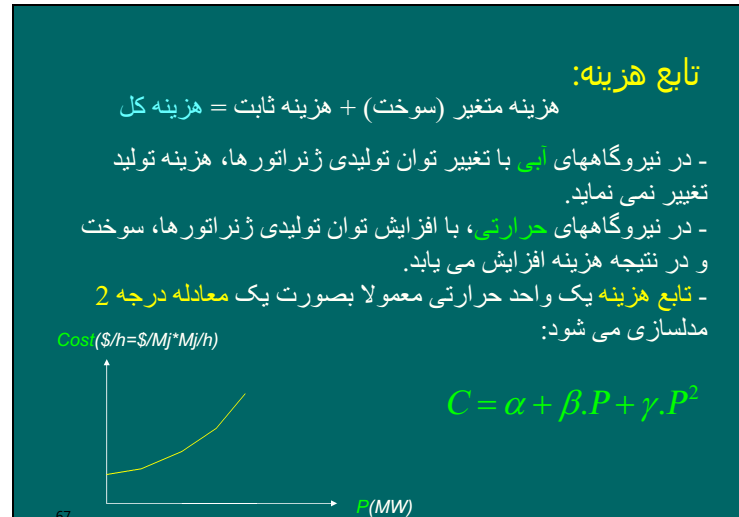 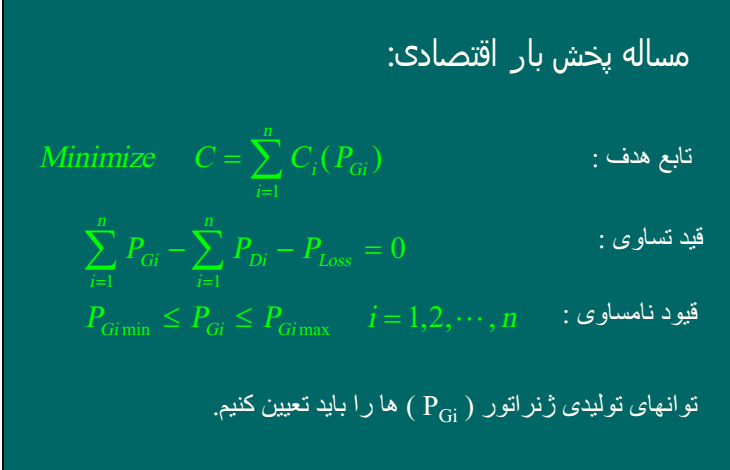 روش های حل پخش بار اقتصادی
با صرفنظر از تلفات با قیود تساوی
با صرفنظر از تلفات با قیود نا تساوی
با در نظر گرفتن تلفات با قیود تساوی
با در نظر گرفتن تلفات با قیود نامساوی
حل پخش بار اقتصادی به روش صرفنظر از تلفات با قیود تساوی
برای حل مسله از معادله لا گرانژ استفاده می نمایم
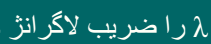 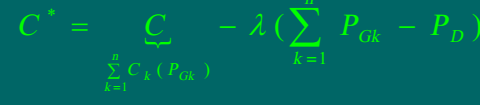 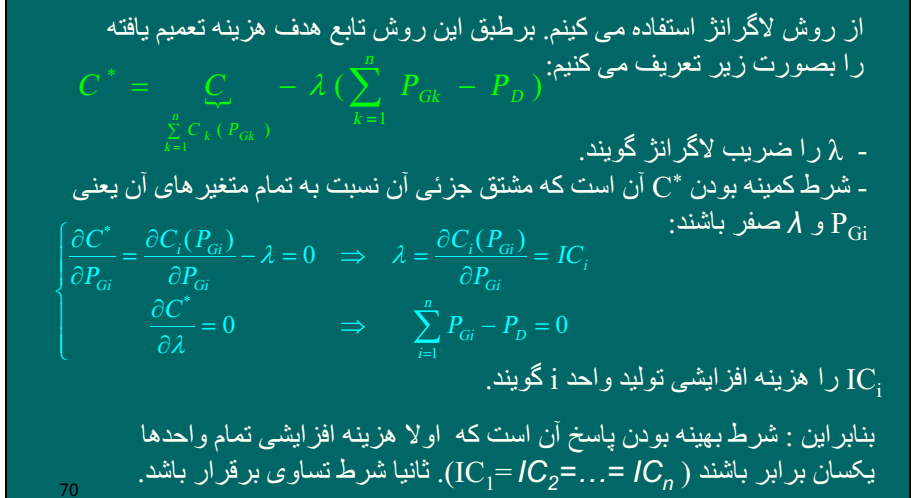 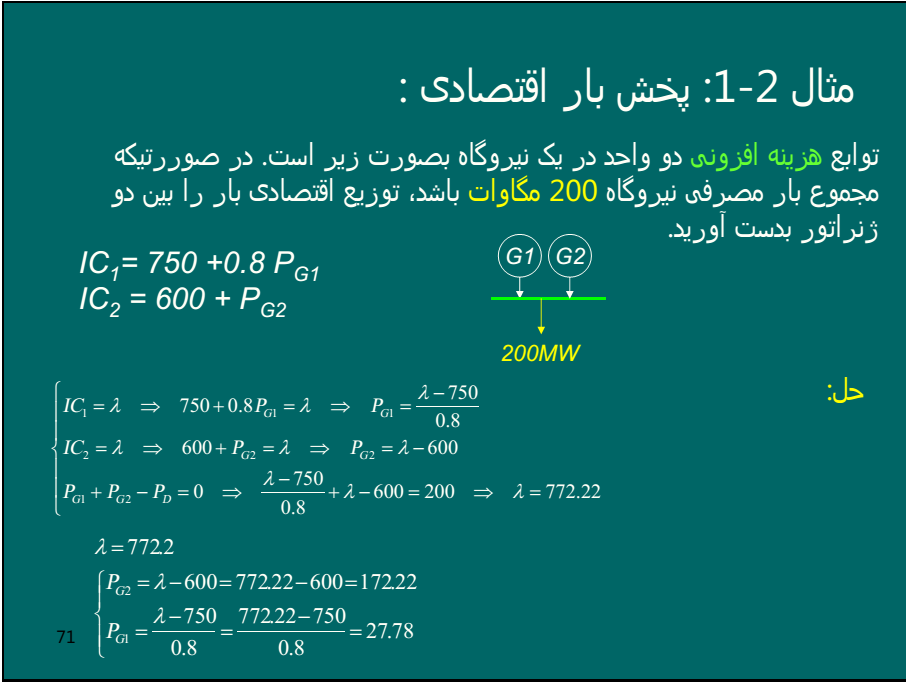 حل پخش بار اقتصادی باصرفنظر کردن از تلفات با قیود نا مساوی
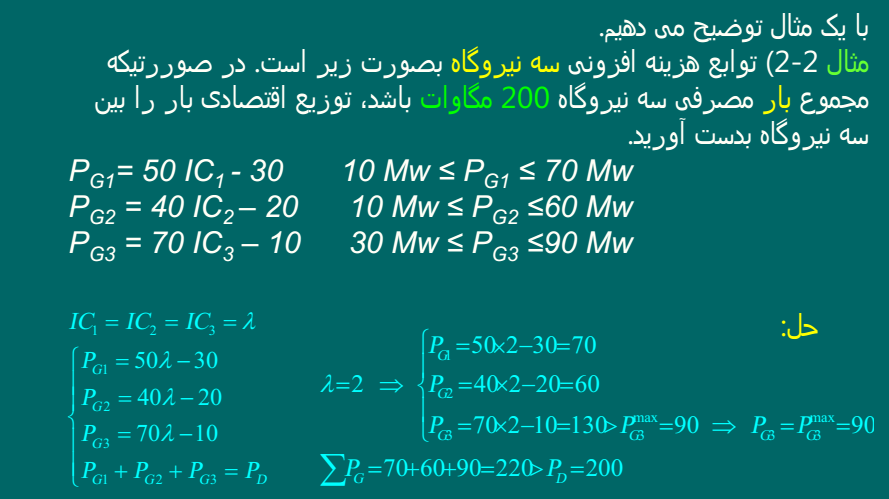 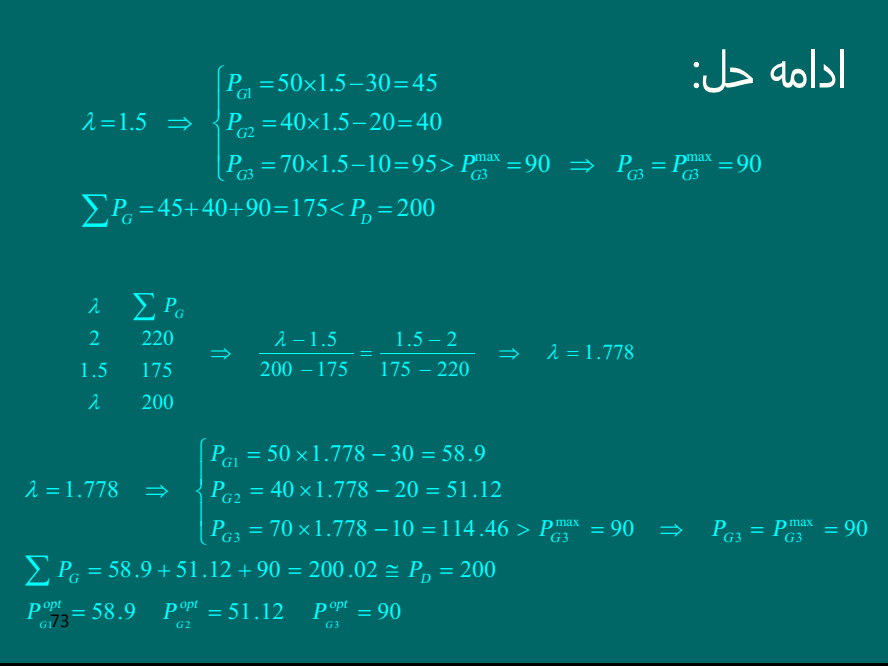 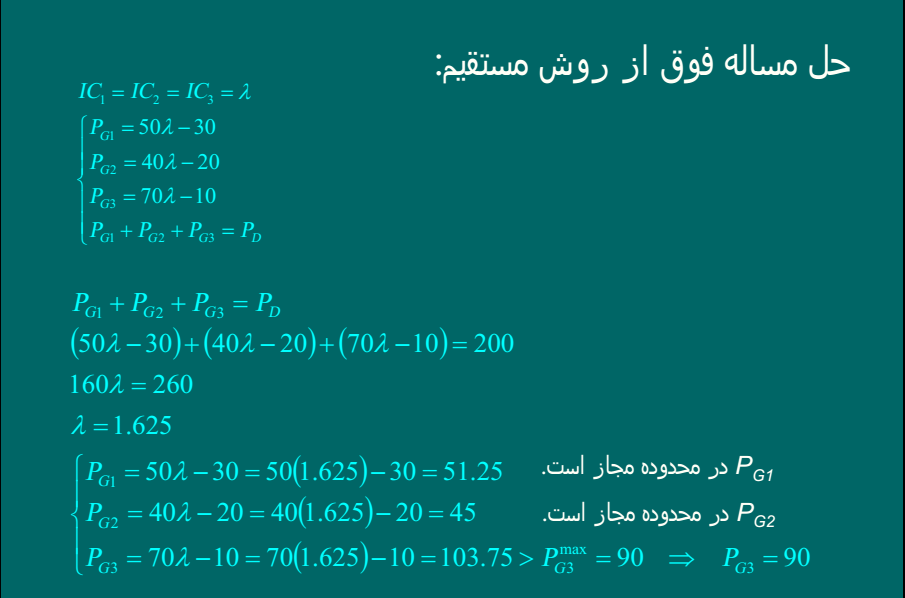 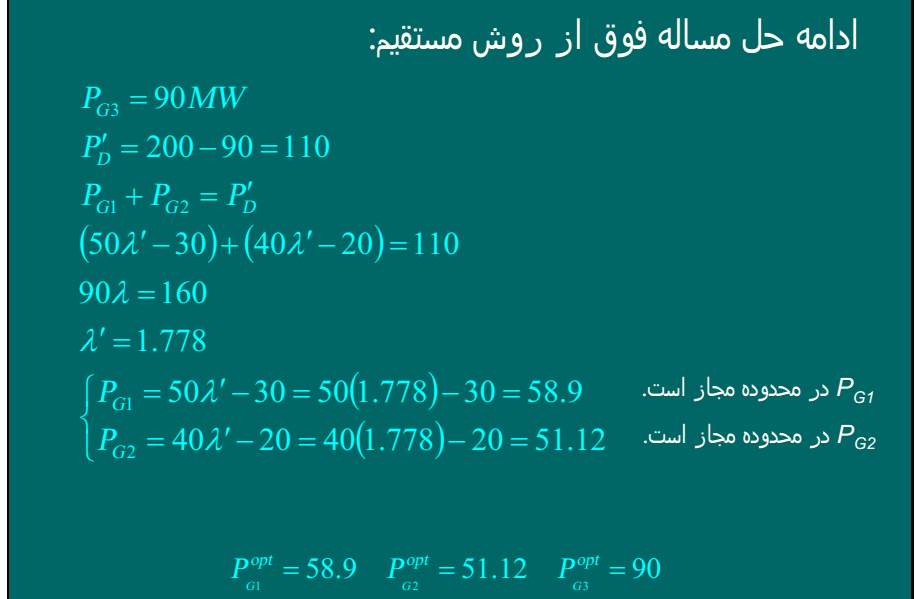 پخش بار اقتصادی با در نظر گرفتن تلفات با قیود تساوی
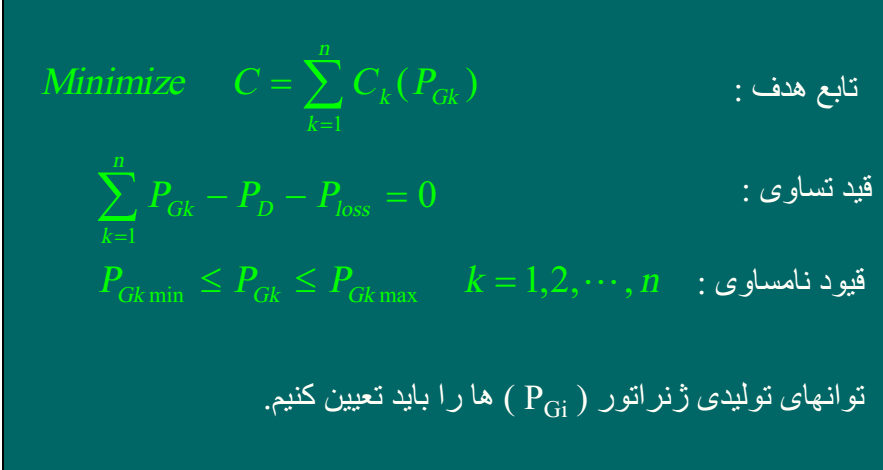 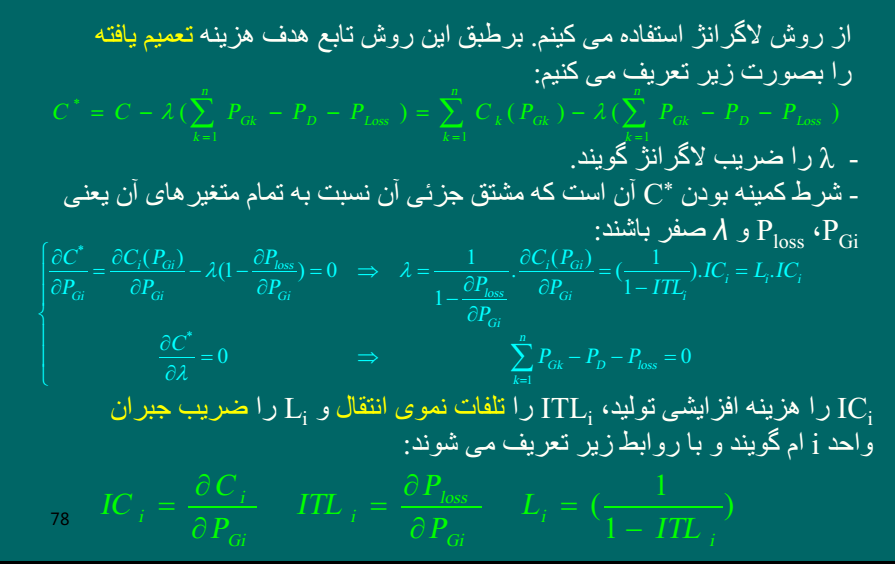 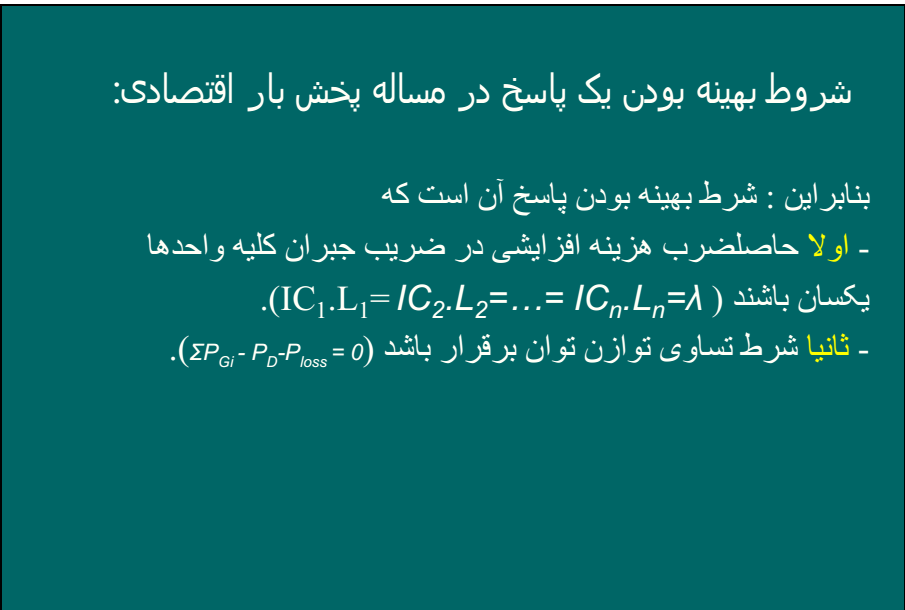 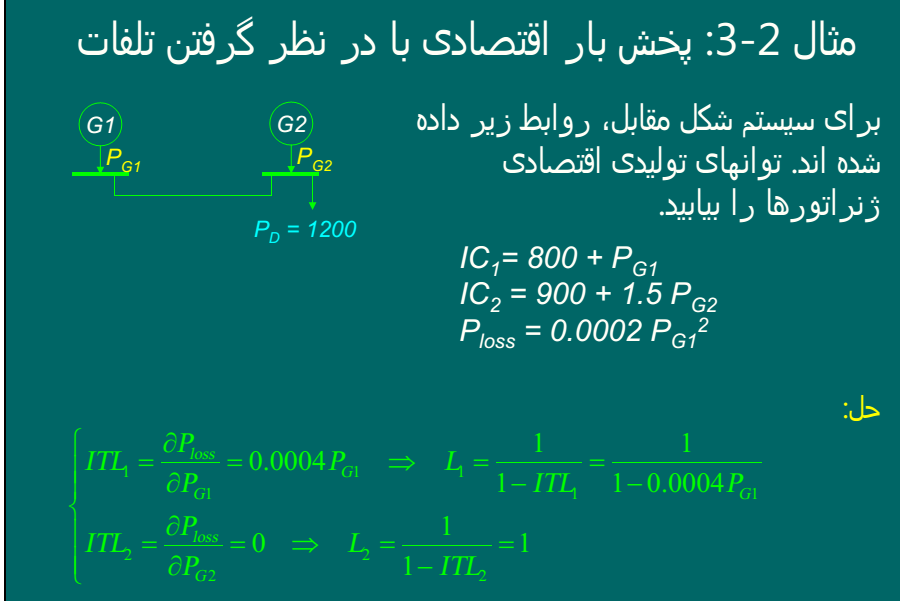 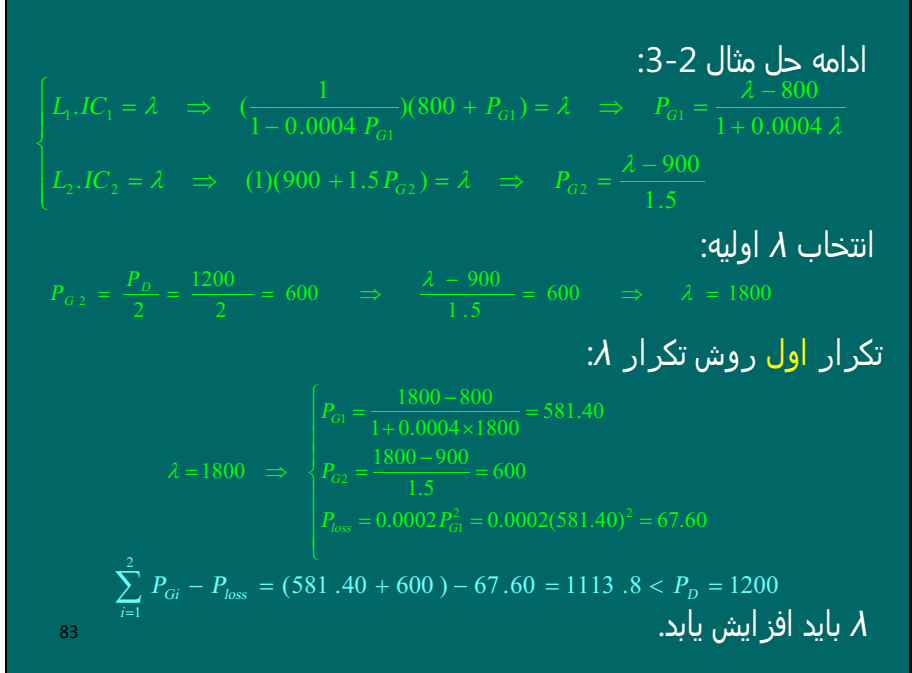 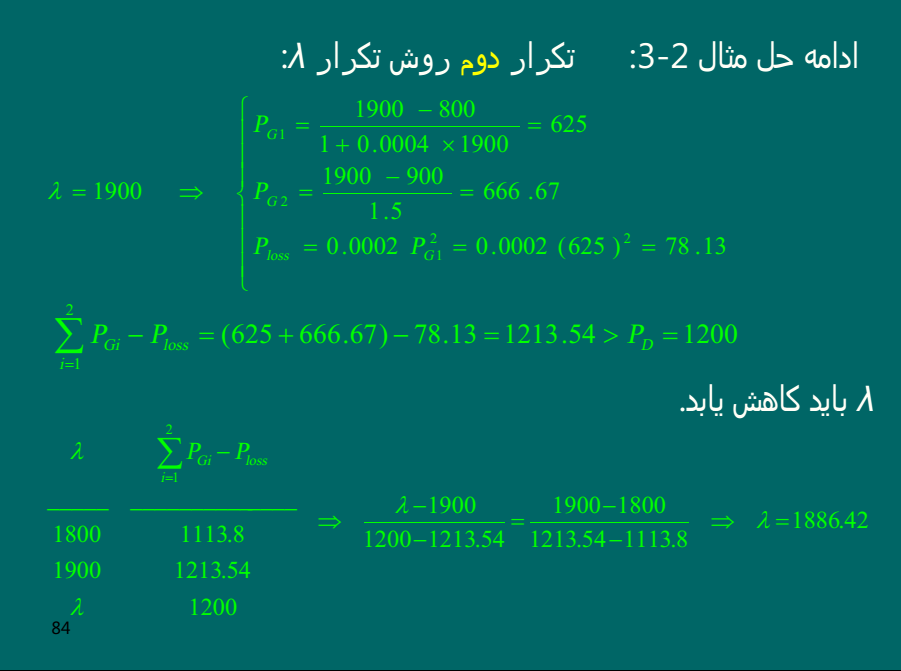 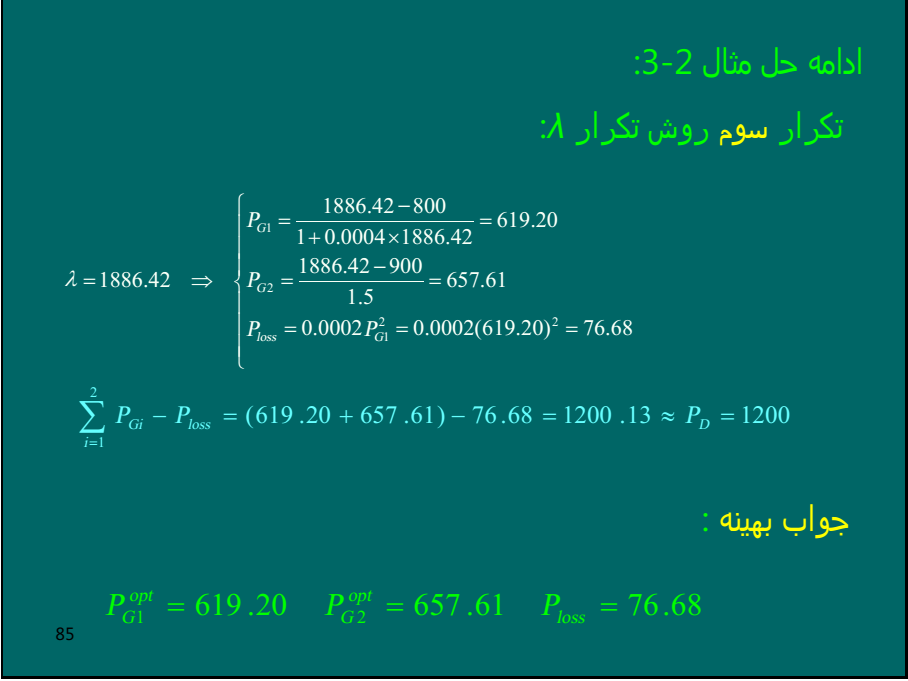 پخش بار اقتصادی با در نظر تلفات وقیود نا مساوی
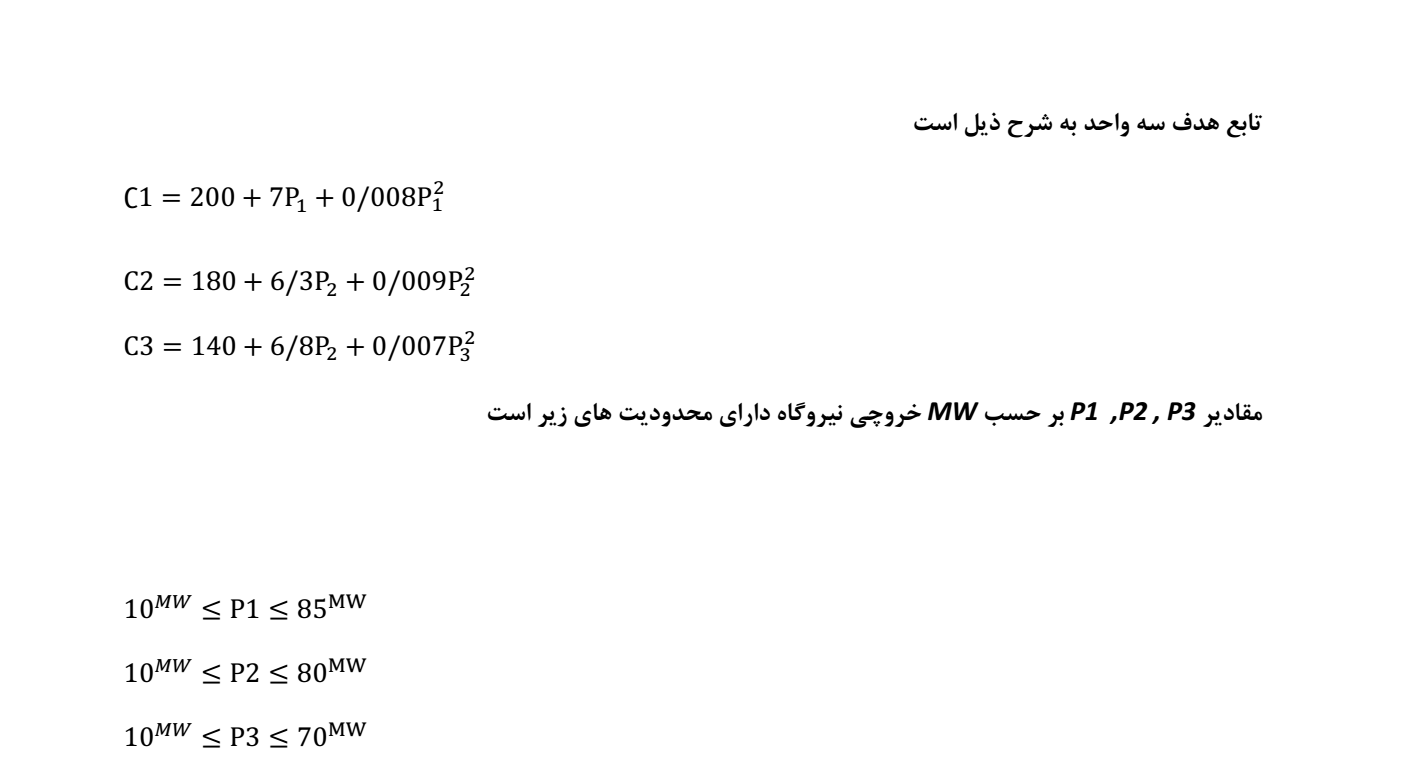 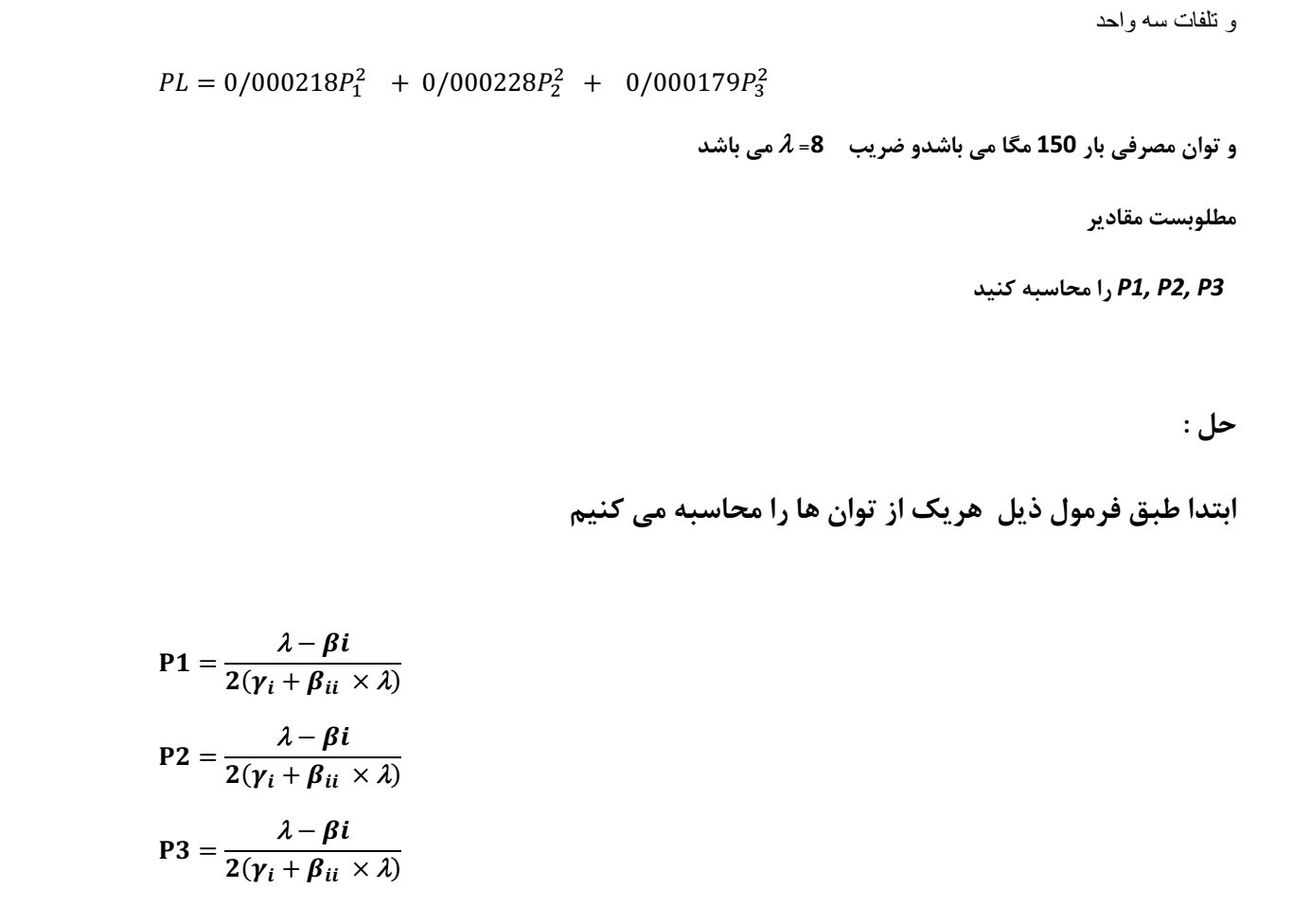 موفق باشید